«Методика эффективной подготовки учащихся к ЕГЭ по русскому языку»
Автор: учитель русского языка и литературы школы №2061 
Симонян Соня Шаваршовна
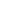 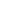 Слитное и раздельное 
Написание не с разными 
Частями речи
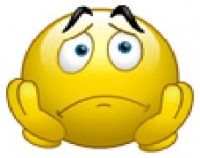 Частица НЕ пишется
Тест
Найдите неверное утверждение.
1. Не с существительными пишется слитно: 
если существительное с не может быть заменено синонимом без не;
если в предложении есть противопоставление с союзом а;
если существительное с не может быть заменено близким по значению выражением без не.
2. Выберите слова, которые без "не" не употребляются: 
(не)годование;
(не)внимательность;
(не)вежа;
(не)грамотность;
(не)вольник;
(не)забудка.
3.Укажите, к каким из слов можно подобрать синоним без "не": 
(не)доверие;
(не)ряха;
(не)правда;
(не)видимка;
(не)вежливость;
(не)везенье.
4. Выберите примеры раздельного написания "не" с существительными: 
1)  а) (Не)грамотность - признак некультурного человека.
     б) (Не)грамотность помогла тебе сегодня, а упорство.
2.  а) (Не)друг ты мне, а всего лишь попутчик.
      б) (Не)друг не посочувствует.
3.  а) (Не)счастье я испытал, а минутную слабость.
     б) (Не)счастье спутало все наши планы.
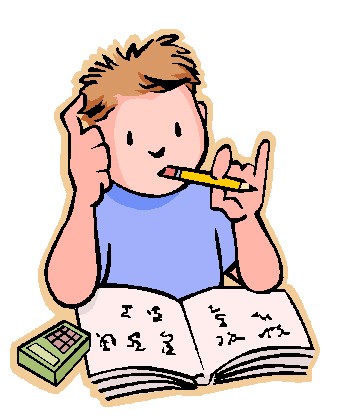 Тест
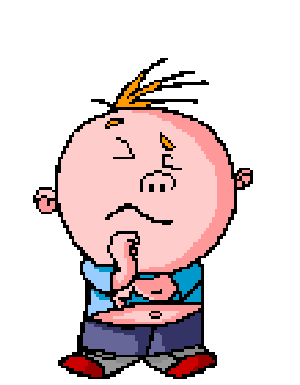 5. Укажите предложение, в котором НЕ с прилагательным пишется раздельно.
 Город, река, лес - всё наполнено (не)прерывным шумом. 
Утром солнце поднималось (не)яркое, подёрнутое розоватой холодной дымкой. 
В тот вечер я впервые почувствовал (не)жилую пустоту нашей квартиры. 
Оказалось, что это (не)простая лодка, а моторный катер. 
6. Укажите предложение, в котором НЕ с прилагательным пишется раздельно. 
А жизнь между тем на Большом Фонтане была далеко (не)сказочной. 
Уходя, я уловил позади (не)громкий, но жестковатый, с украинским акцентом голос.
Вскоре сигнальщик оповестил о том, что на горизонте появилась (не)широкая белесоватая полоса.
Докладчик описал (не)брежный круг указкой на карте и усмехнулся. 
7. Укажите предложение, в котором НЕ с прилагательным пишется слитно. 
Теперь он [Роман] заметил, что дети стояли (не)беспорядочной толпой, а ровными рядами.  
Вообще о Рыжике обыватели Голодаевки были далеко (не)лестного мнения. 
Слава богу, что я тогда не выпалила эти глупые, злые и, как потом выяснилось, абсолютно (не)справедливые слова.
Гешка уже был (не)рад, что признался торговке. 
8. Укажите предложение, в котором НЕ с прилагательным пишется слитно.
Широкие плечи рулевого были (не)подвижны, но спицы штурвала так и мелькали в проворных, сильных руках. 
Федя получил десять лет, приисковая, торопливая, вовсе (не)похожая на деревенскую, работа была ему тяжела. 
Но, боже мой, какая она [Полина] была красивая в этом скромном, военных лет, совсем (не)женском наряде! 
Положение Рыжика становилось далеко (не)весёлым.
Правописание НЕ с наречиями
ЗАПОМНИТЕ !
Тест
1.Укажите предложение, в котором НЕ с наречием пишется раздельно.
1)Гордость в словах Ростовцева звучала вообще весьма (не)редко. 2) Память вовсе (не)безразлично «выдает» всё прошлое подряд. Нет, она выбирает такое, с чем радостнее, легче жить. 3) Кузнецов молчит, но я догадываюсь, что пригласил он меня (не)спроста. 4) Толстоносов топтался у карты и (не)решительно тыкал пальцем куда-то между Уралом и Волгой. 
    
2.Укажите предложение, в котором НЕ с наречием пишется слитно. 

1) Небо, конечно, (не)всегда было млечным, а звезды бледными. 2) Смотрела она [Инка] при этом совсем (не)вежливо. 3) И какой-то он [Сергей] (не)по-ленинградски крепкий, движется быстро. 4) Всей семьей щенка выходили, он быстро окреп и как-то (не)заметно вырос.
Тест
3. Укажите предложение, в котором НЕ с наречием(-ями) пишется раздельно.
1) Однако беречь Сережину тайну Леньке пришлось очень (не)долго. 2) Звали его Баскаковым, он происходил из богатой и родовитой семьи, был умен, талантлив и, следовательно, мог жить (не)хуже, если (не)лучше, многих. 3) Вообще, как понял Сергей, Пашка вел себя там (не)зависимо и даже вызывающе. 4) Зелёная ракета (не)торопливо поднялась в синеву неба. 
4. Укажите предложение, в котором НЕ с наречием пишется слитно. 
1) Печку мы раскалили едва ли (не)докрасна, и в блиндаже стало жарче, чем в бане. 2) В домах и на улицах горел свет, и улицы были тихими, но (не)по-ночному, а по-вечернему: прохожих было много. 3) В нашей с Лизой лодке помещались походная рация и аккумуляторы, тщательно обернутые клеенкой, чтобы в них (не)взначай не проникла вода. 4) Свои печали он [Рыжик] делил со Спирькой Вьюном, которому жилось ничуть (не)лучше.
НЕ с глаголами и деепричастиями
Задание.
Раскройте скобки.
(Не)навидеть белого света, (не)взлюбить преподавателя, (не)годовать по поводу (не)ряшливости учеников.
(Не)торопился и шел (не)спеша.
Гуляем (не)взирая на дождь. 
Врагу (не)сдобровать.
(Не)опускать рук (н..)при каких обстоятельствах.
(Не)взирая на лица.
(Не)годуя, (не)умолкая (н..)на миг

РАЗЛИЧАЙТЕ:
Деепричастие НЕ СМОТРЯ (по сторонам) и производный предлог НЕСМОТРЯ НА (Несмотря ни на что, мы пойдем в поход).
НЕ с глаголами и деепричастиямиРАЗЛИЧАЙ!
недо-
не до-
Сделано не до конца:

не дождаться ответа
не договаривая главного


не достает (до дна, до окна, до потолка)
Сделано мало, ниже нормы
(антоним с пере-):
недовыполнить план
недобрать вес


недостает (денег, таланта, времени)
ОСОБО!
Распределите слова по группам
Недо-
Не до-
Все время (не)дорабатывает, (не)досыпал, (не)довыполнить план, что-то (не)договаривать, (не)долюбливал, (не)доставало сил, (не)досчитать до ста, постоянно (не)доедать, сильно (не)доумевать, (не)доварила картошку и (не)досолила суп, ему (не)достает терпения, ты (не)досмотрела за ребенком, (не)досмотрела фильм до конца.
НЕ с причастиямиАлгоритм выбора слитно-раздельного написания НЕ с причастиями
Краткая форма                                                                         Полная форма

НЕ пишется раздельно                                                                    Есть противопоставление?
(не написано, не прочитан,
не вымыты мною )                                                                            Да                                       Нет

                                  пишется раздельно                                    Есть зависимые к причастию слова?
             (не написанный, а напечатанный лист) 
                                                                                                              Да                                           Нет

                                                                                       НЕ пишем раздельно               НЕ пишем слитно
                                                                                   (не прочитанная мною            (непрочитанная
                                                                                           книга)                                             книга)
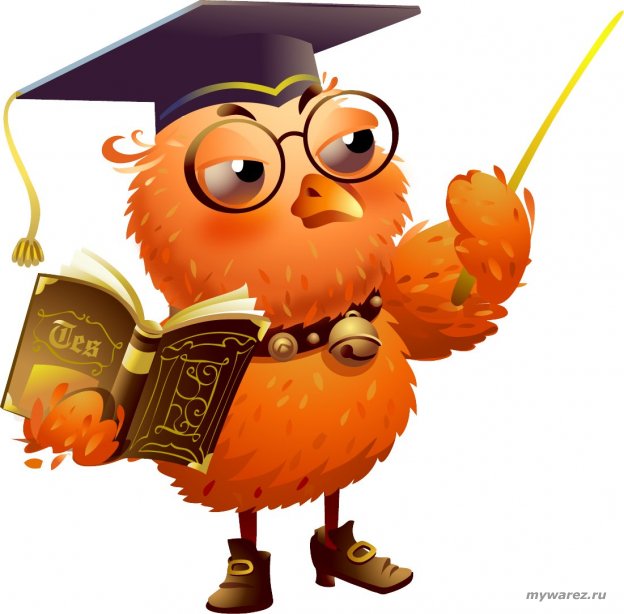 Тесты
1. В какой ситуации НЕ пишется раздельно?
Волк смотрел на меня (не)мигающим взглядом.
На столе стояла (не)распакованная посылка.
Еще (не)скошенная трава заплетала ноги и мешала идти.
Проблема транспорта в городе остается (не)решенной.

2. В какой ситуации НЕ пишется раздельно?
(Не)греющее солнце освещало зимнюю равнину.
Этот вопрос  должен был стоять на (не)состоявшемся собрании.
Жиденький, наполовину вырубленный лесок казался сейчас (не)проходимым, густым, диким.
Возле нашего дома протекал быстрый, (не)замерзающий даже в сильный мороз ручей.

3. В какой ситуации НЕ пишется слитно?
Свечи горели ровным (не)мигающим пламенем. 
Снег, еще (не)изборожденный полозьями, лежал ровными пеленами. 
Мне вся эта сцена представилась главой из еще (не)написанной сказки.
 (Не)летящую, а лишь сидящую в скалах птицу разглядеть никак невозможно.

4. В какой ситуации НЕ пишется слитно?
Дело (не)завершено, а давно бы пора! 
Все та же обильная, (не)тронутая окружает меня природа. 
Так, никем (не)узнанный, я прошел в депо. 
Все дома приплюснуты, давно (не)штукатурены, крыши (не)крашены, ставни затворены.
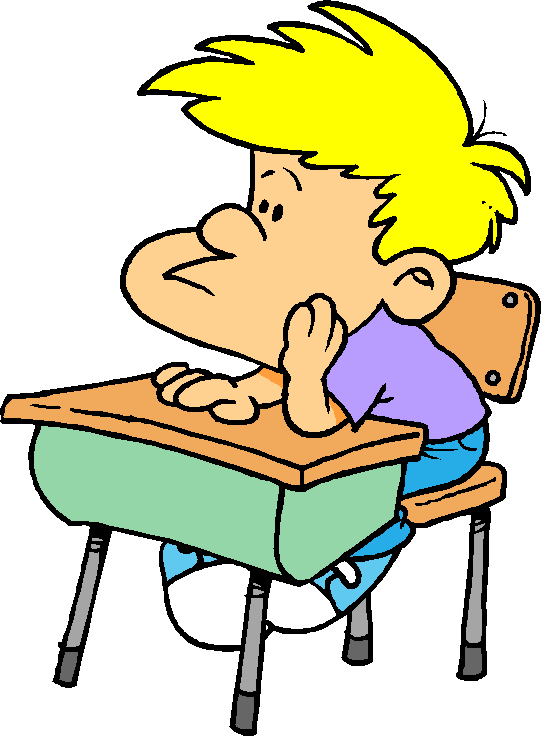 НЕ с местоимениями и местоименными наречиями
ЗАПОМНИТЕ СОЧЕТАНИЯ!
не кто иной, как… (НЕ кто иной, как мой друг, будет вести концерт
не что иное, как… (НЕ что иное, как очередное мероприятие, ожидало нас).
во что бы то ни стало
как ни в чем ни бывало
В сочетаниях с союзом как слово иной опустить нельзя. А все сочетание можно заменить словами: просто, только, именно (Не кто иной, как Андрей. – Именно Андрей.)
Задание
Раскройте скобки, вставьте пропущенные буквы.

(Не)считаться (н..)(с)чьим мнением, (н..)(в)ком (не)нуждался, н..где спрятаться, вернут..ся (н..) (с)чем, (не)отвергать (н..)чьих советов, вести себя как (н..) (в)чем (не)бывало, н..когда н..кому (н..) (в) ч..м (не)отказ..вать, вернут..ся (н..) (с)чем, (не)и..ти (н..) (на) какие компроми(с,сс)ы, (н..)кому (не)было дела, (н..) (в)ч..м было упрекнуть, (н..) (с)кем поделит..ся, (н..) (с)кем (не)разговар..вал, выполнить (во) что (бы) (то) (н..)стало, (не)кто иной,как инженер, (не)что иное,как предательство, (не)волн..вал (н..)кто иной.
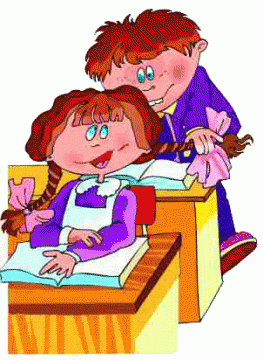 ТЕСТ
1. Как пишется с частицей не большинство разрядов местоимений: (не)себя, (не)себе, (не)мой, (не)свой, (не)сам, (не)всякий, (не)этот, (не)мы, (не)тот, (не)я, (не)любой?
Слитно
Раздельно

2. Как пишется с частицей не отрицательные и неопределённые местоимения без предлогов: (не)кто, (не)что,  (не)чего, (не)который, (не)кого, (не)сколько, (не)кому, (не)кем, (не)чему, (не)чем? 
Слитно
Раздельно

3. Как пишется с частицей не отрицательные и неопределённые местоимения с предлогами: (не)с кем, (не)с чем, (не)у кого, (не)у чего, (не)от кого, (не)от чего, (не)за что, (не)за чем, (не)к кому, (не)к чему?
Слитно
Раздельно
НЕ со служебными словами
Итоговый тестНЕ с разными частями речи
1 вариант

1. В каком ряду НЕ пишется раздельно:
а) (не)выразимая радость; (не)далеко, а близко;б) (не)думающий человек; (не)думаяв) не)знал; (не)читая;г) (не)отъемлемый; (не)редко.

2.В каком предложении НЕ пишется слитно:
а) Книгу читали далеко(не)многие.б) Нас засыпал ни на минуту (не)прекращающийся снег.в) (Не)ответив, она  ушлаг) Озеро оказалось (не)глубокое.

3. В каком ряду НЕ пишется раздельно:
а) (не) глубоко, а мелко; (не)приятель б) (не)заметная в небе  звезда; (не)понятьв) (не)званный гость; (не)правда г) солнце, (не)палящее лучами; (не)годуя





4. В каком предложении НЕ пишется слитно:
а) Ничуть (не) интересно.б) Он пел песню,(не)смущаясь.в) На экзамене он (не)набрал баллы.г) Слышны(не)умолкающие звуки.


5. В каком ряду НЕ пишется раздельно:
а) (не)бывать; вовсе (не)важно.б) совсем (не)тяжело; (не)опрятныйв) (не)мелко; (не)лепо.г) (не)решенная задача; (не)много, а мало.
Итоговый тестНЕ с разными частями речи
2 вариант
1. В каком ряду НЕ пишется раздельно:
а) (не)глубокая река; не друг, а враг;б) (не)знающий ничего человек; (не)решая;в) (не)сладкий; (не)годовать;г) (не)заметив; (не)далеко.

2. В каком предложении НЕ пишется слитно:
а) Я помню (не)ожиданную горечь ее слов.б) Это было вовсе (не)известно.в) (Не)размышляя, она уехала.г) (Не)глубокое, а мелкое озеро.

3. В каком ряду НЕ пишется раздельно:
а) (не)маленькая; (не)верноб) (не)решенная учеником задача; (не)видеть.в) (не)терпимый характер; (не)лепость.г) (не)видя; (не)добрый взгляд.



4. В каком предложении НЕ пишется слитно:
а) Это были (не)привычные звуки.б) Он шел по дороге, (не)глядя под ноги.в) Я никогда (не)играл в шахматы.г) Она прошла, (не)поднимая глаз.

5. В каком ряду НЕ пишется раздельно:
а) (не)думать; далеко (не)интересно.б) (не)легко; (не)брежный.в) (не)возлюбить; (не)читаяг) (не)легкая задача; (не)много, а мало.
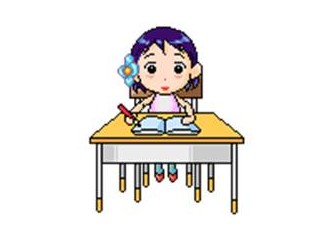 Список использованной литературы
1. Баранов М.Т. Русский язык. 6 класс.: Учеб. для общеобразоват. учреждений/ науч.ред. Шанский Н.М.- М.: Просвещение, 2010
2. Баранов М.Т. Русский язык. 7 класс.: Учеб. для общеобразоват. учреждений/ науч.ред. Шанский Н.М.- М.: Просвещение, 2010
3. Баронова М.М. Русский язык. ЕГЭ-Учебник. - М.: АСТ: Астрель; Владимир: ВКТ,2011. – 316с.
4. Баронова М.М. Русский язык: полный справочник. – М.: АСТ: Астрель; Владимир: ВКТ,2010. – 286с. – (Полный комплект пособий для подготовки к ЕГЭ).
5. Бархударов С.Г., Крючков С.Е., Максимова Л.Ю. Русский язык. Учеб . для 8 класса общеобразоват. учреждений – 28-е изд. –М.: Просвещение, 2005. – 208с. 
6. Гольцова Н.Г., Шамшин И.В., Мищерина М.А. Русский язык. ЕГЭ: Учебное пособие. – 2-е изд., испр.и доп. – М.: ООО «ТИД «Русское слово-РС», 2008. – 280с.
7. Макарова Б.А. Русский язык: Абсолютная орфографическая и пунктуационная грамотность за 50 дней. – М.: АСТ: Астрель; Владимир: ВКТ,2011. – 347с.
8. Меркин Б.Г., Смирнова Л.Г. Русский язык. Подготовка к ЕГЭ: Дидактические и справочные материалы. Тесты. – 2-е изд. – М.: ООО «ТИД «Русское слово-РС», 2005. – 432с.
9.Розенталь Д.Э., Голуб И.Б. Русский язык. Орфография. Пунктуация. – 14-е изд., перераб. – М.: Айрис – Пресс, 2010.-384с.-(домашний репетитор).
10.Сенина Н.А. Русский язык. Подготовка к ЕГЭ – 2011:Учебно-методическое пособие.-Ростов н/Д: Легион, 2010-520с.
11. Сивакова Ю.Н. Грамматика русского языка в таблицах и алгоритмах.-СПб.: САГА, Азбука-классика, 2005. -112с.
12.Ткаченко Н.Г. Тесты по грамматике русского языка: в 2ч. Ч.1.-11-е изд./ М.: Айрис – Пресс, 2010. -256с.
13. ЕГЭ по русскому языку: Учебно-тренировочные тесты и другие материалы для подготовки/ Сост. Угроватова Т.Ю. – М.: АСТ; СПб.; Астрель-СПб,2007.- 399с.
14.Русский язык: полный экспресс-репетитор/М.М.Баронова, И.Ю.Нефедова, Е.С.Симакова и др. – М.: АСТ: Астрель: Полиграфиздат, 2011. – 687с.